并列/递进
关系图表
PPT图表模版
并列关系图表
输入标题文本
输入标题文本
01
04
请输入您的内容，文字可修改 大小可调节。请输入您的内容
请输入您的内容，文字可修改 大小可调节。请输入您的内容
输入标题文本
输入标题文本
02
05
请输入您的内容，文字可修改 大小可调节。请输入您的内容
请输入您的内容，文字可修改 大小可调节。请输入您的内容
输入标题文本
输入标题文本
输入标题文本
03
06
请输入您的内容，文字可修改 大小可调节。请输入您的内容
请输入您的内容，文字可修改 大小可调节。请输入您的内容
请输入您的内容，文字可修改 大小可调节。请输入您的内容，文字可修改 大小可调节。
输入标题文本
输入标题文本
输入标题文本
输入标题文本
输入标题文本
请输入您的内容，文字可修改 大小可调节。请输入您的内容
请输入您的内容，文字可修改 大小可调节。请输入您的内容
请输入您的内容，文字可修改 大小可调节。请输入您的内容
请输入您的内容，文字可修改 大小可调节。请输入您的内容
请输入您的内容，文字可修改 大小可调节。请输入您的内容
05
02
04
01
03
B
A
输入标题文本
输入标题文本
请输入您的内容，文字可修改 大小可调节。请输入您的内容，文字可修改 大小可调节。
请输入您的内容，文字可修改 大小可调节。请输入您的内容，文字可修改 大小可调节。
并列关系图表
01
02
输入标题文本
输入标题文本
请输入您的内容，文字可修改 大小可调节。请输入您的内容
请输入您的内容，文字可修改 大小可调节。请输入您的内容
输入标题文本
输入标题文本
输入标题文本
请输入您的内容，文字可修改 大小可调节。请输入您的内容
请输入您的内容，文字可修改 大小可调节。请输入您的内容
03
04
输入标题文本
A
请输入您的内容，文字可修改 大小可调节。请输入您的内容，文字可修改 大小可调节。
输入标题文本
B
请输入您的内容，文字可修改 大小可调节。请输入您的内容，文字可修改 大小可调节。
输入标题文本
C
请输入您的内容，文字可修改 大小可调节。请输入您的内容，文字可修改 大小可调节。
输入标题文本
输入标题文本
输入标题文本
输入标题文本
输入标题文本
请输入您的内容，文字可修改 大小可调节。请输入您的内容
请输入您的内容，文字可修改 大小可调节。请输入您的内容
请输入您的内容，文字可修改 大小可调节。请输入您的内容
请输入您的内容，文字可修改 大小可调节。请输入您的内容
请输入您的内容，文字可修改 大小可调节。请输入您的内容
递进关系图表
请输入您的内容，文字可修改 大小可调节。请输入您的内容，文字可修改 大小可调节。请输入您的内容，
文字可修改 大小可调节。请输入您的内容，文字可修改 大小可调节。
输入标题文本
输入标题文本
输入标题文本
输入标题文本
输入标题文本
输入标题文本
请输入您的内容，文字可修改 大小可调节。请输入您的内容,文字可修改 大小可调节。请输入您的内容，文字可修改 大小可调节。请输入您的内容,文字可修改 大小可调节。
请输入您的内容，文字可修改 大小可调节。请输入您的内容,文字可修改 大小可调节。请输入您的内容，文字可修改 大小可调节。请输入您的内容,文字可修改 大小可调节。
请输入您的内容，文字可修改 大小可调节。请输入您的内容,文字可修改 大小可调节。请输入您的内容，文字可修改 大小可调节。请输入您的内容,文字可修改 大小可调节。
请输入您的内容，文字可修改 大小可调节。请输入您的内容,文字可修改 大小可调节。请输入您的内容，文字可修改 大小可调节。请输入您的内容,文字可修改 大小可调节。
请输入您的内容，文字可修改 大小可调节。请输入您的内容,文字可修改 大小可调节。请输入您的内容，文字可修改 大小可调节。请输入您的内容,文字可修改 大小可调节。
请输入您的内容，文字可修改 大小可调节。请输入您的内容,文字可修改 大小可调节。请输入您的内容，文字可修改 大小可调节。请输入您的内容,文字可修改 大小可调节。
04
05
06
01
02
03
并列关系图表
输入标题文本
请输入您的内容，文字可修改 大小可调节。请输入您的内容
01
输入标题文本
02
请输入您的内容，文字可修改 大小可调节。请输入您的内容
03
输入标题文本
输入标题文本
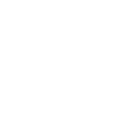 04
请输入您的内容，文字可修改 大小可调节。请输入您的内容
请输入您的内容，文字可修改 大小可调节。请输入您的内容
05
输入标题文本
请输入您的内容，文字可修改 大小可调节。请输入您的内容
06
输入标题文本
请输入您的内容，文字可修改 大小可调节。请输入您的内容
递进关系图表